Show & Tell

West Midlands Placement Portal        
Sprint 14 – 17th Jan 2024
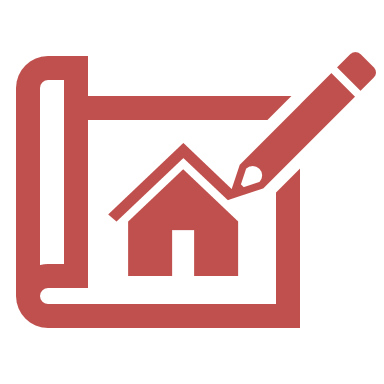 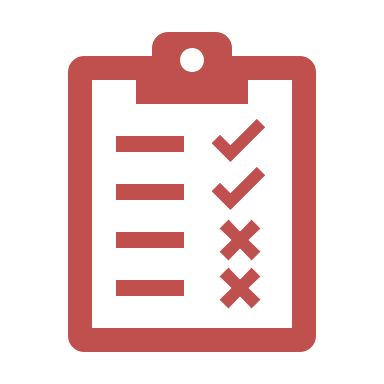 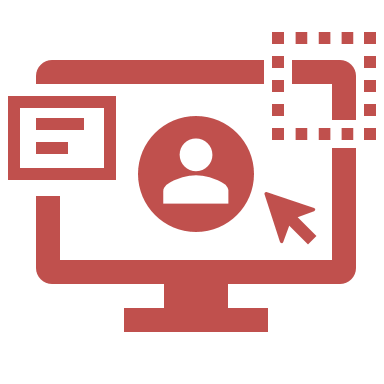 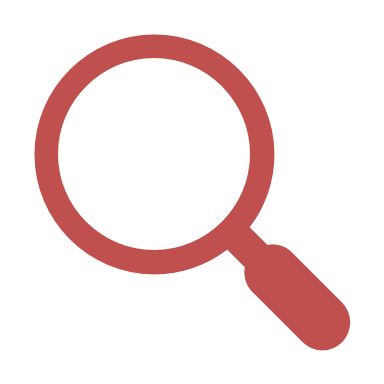 Agenda
Discover
Design
Test
Develop
11:00 	Project Update

11.10 	Portal development – Demo

11:20 Approach for portal access & profiles

11.25 User roles and permission   

11.30 Next steps
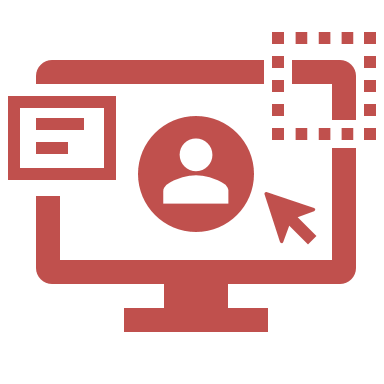 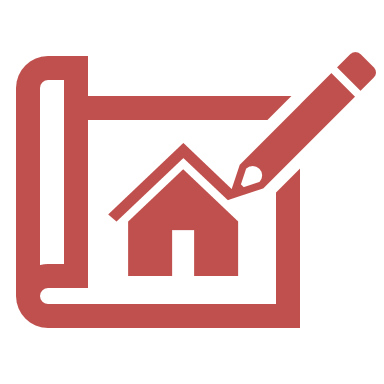 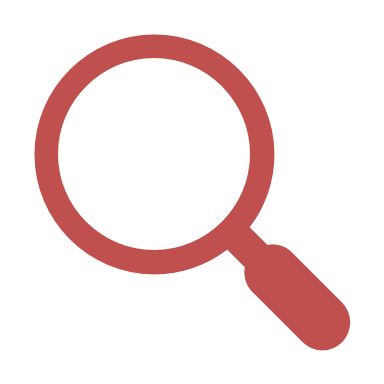 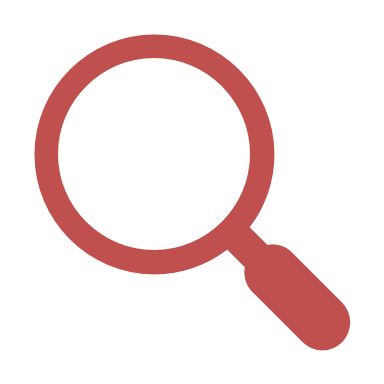 Project Update – Core Placement process
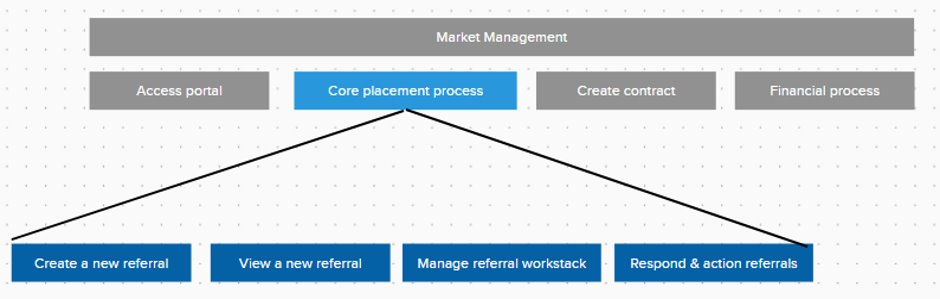 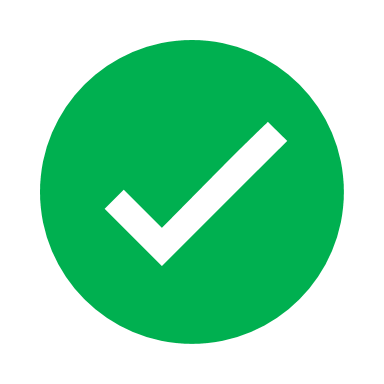 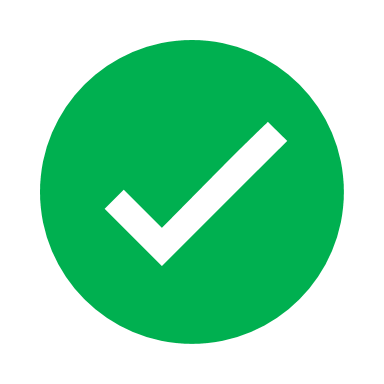 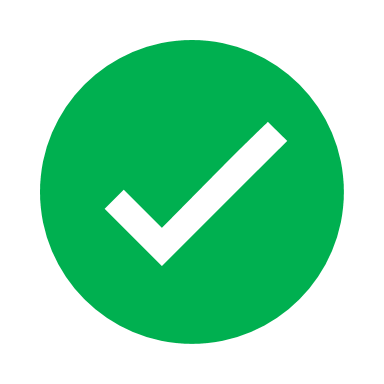 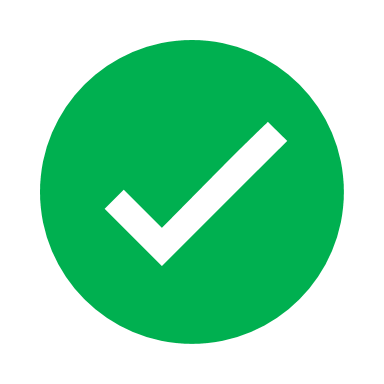 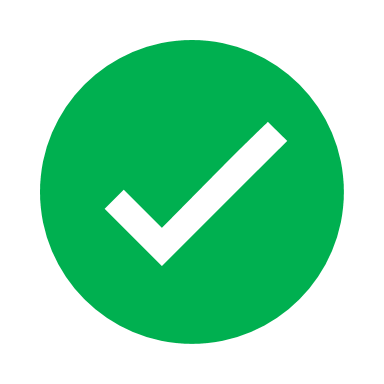 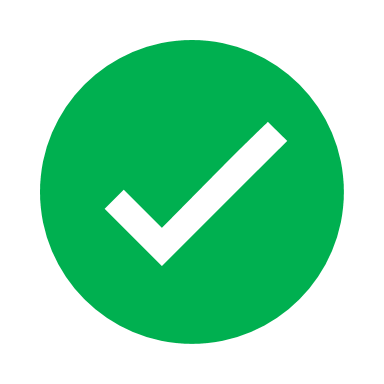 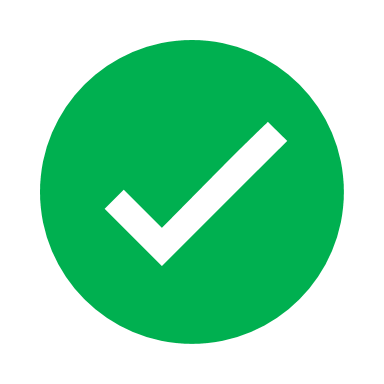 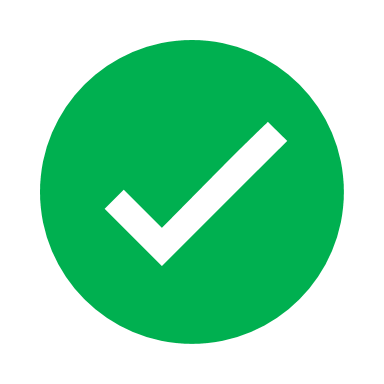 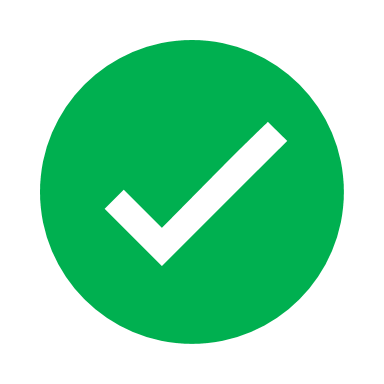 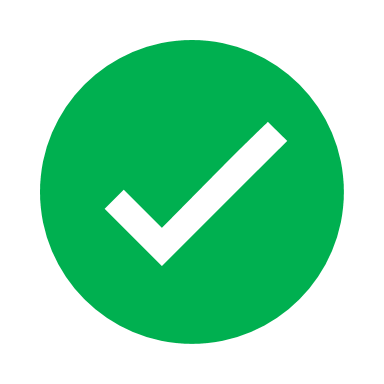 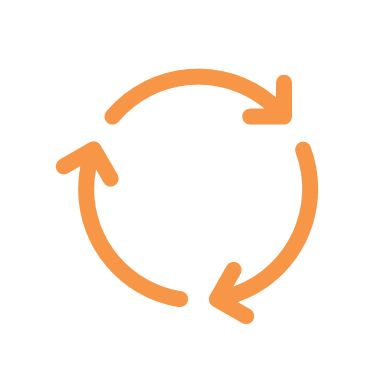 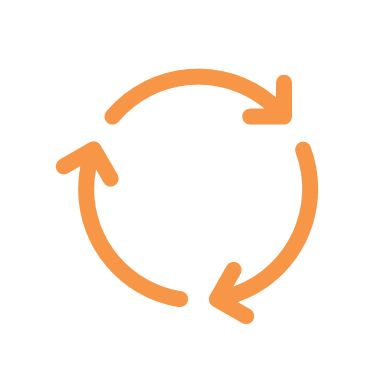 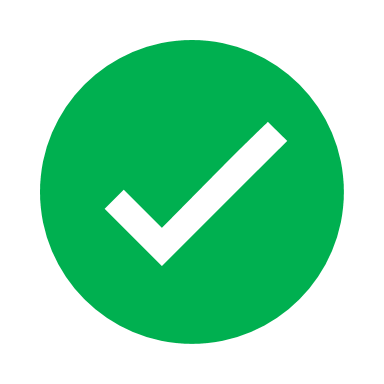 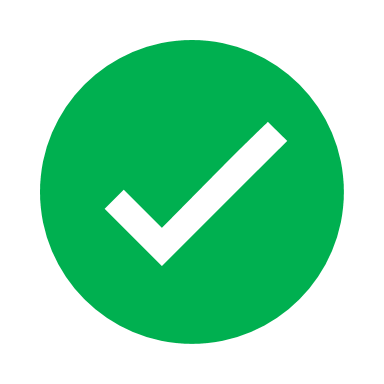 Provider
LA
Provider
LA
Provider
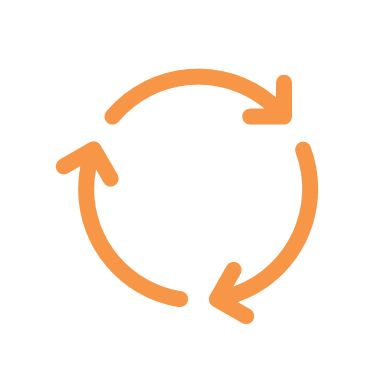 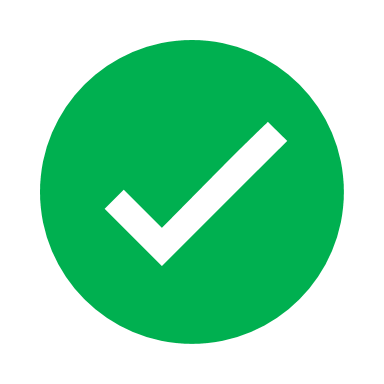 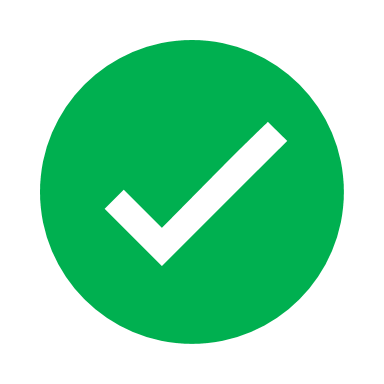 Provider
Manage Referral- LA Listings / manage workstack
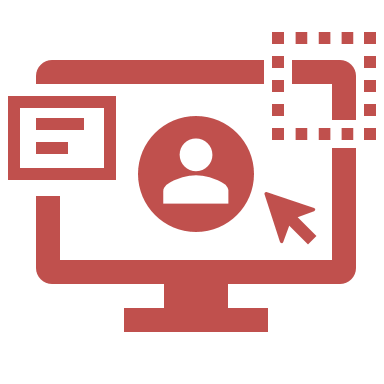 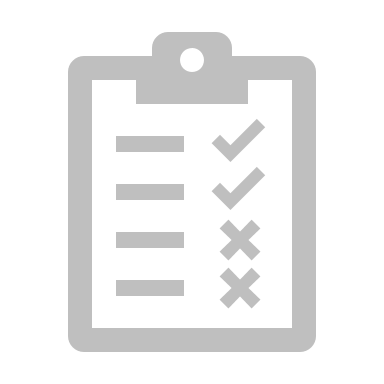 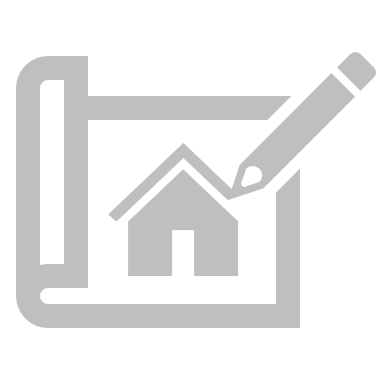 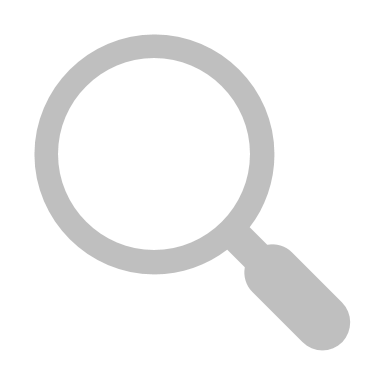 Discover
Design
Test
Develop
Portal access(LA & Provider)
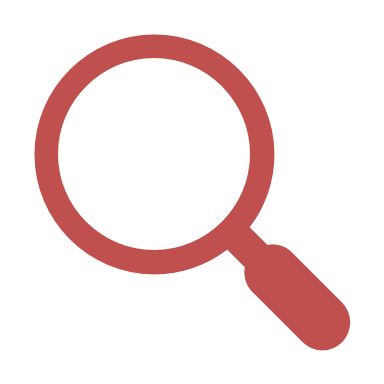 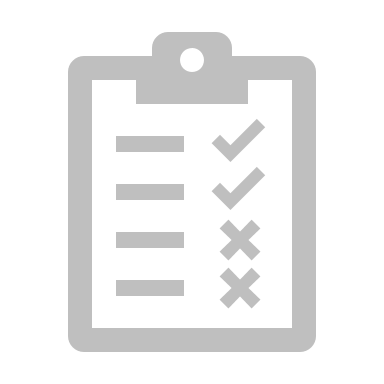 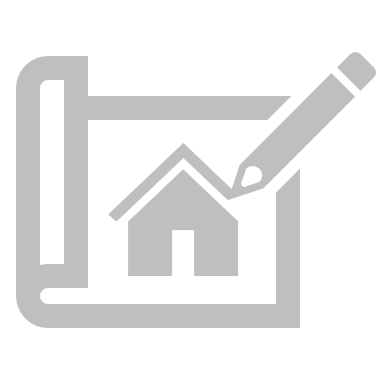 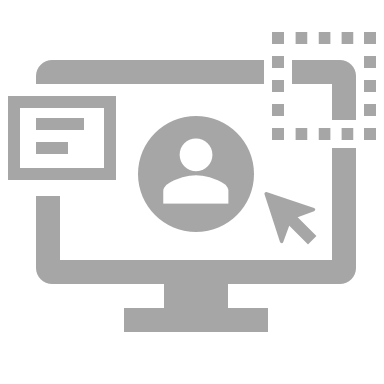 Discover
Develop
Design
Test
Portal registration & profiles - approach
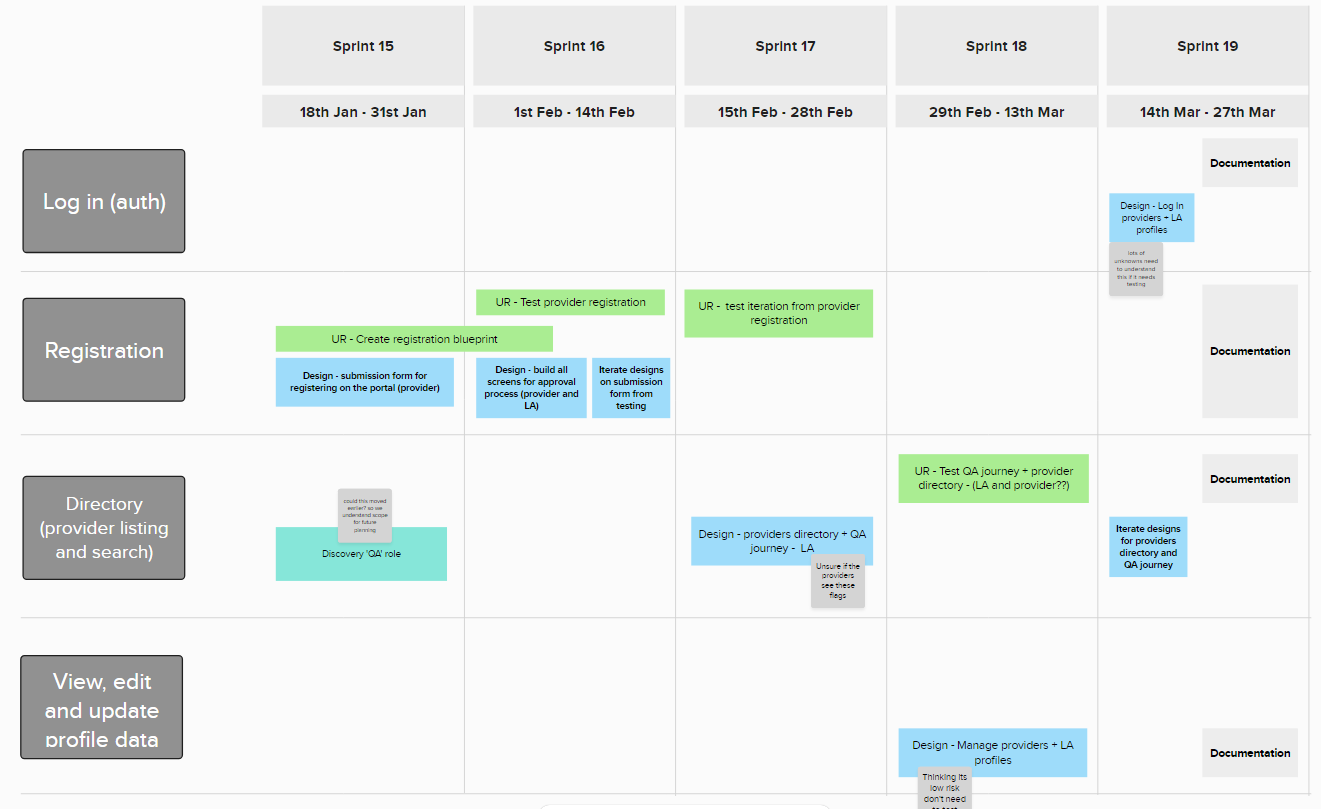 Portal registration & profiles – design features
A submission form providers fill out to register with the portal 

A directory that lists all the provider profiles. Local authorities will have the ability to narrow their search by applying certain filters

Profile pages for each provider, with the ability for the provider to edit or add certain information about their service
Understanding of the Quality Assurance role needs on the platform
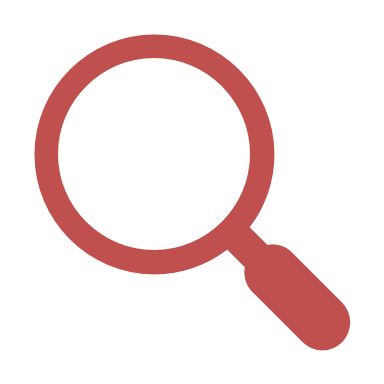 User Roles & RBAC
Discovery Completed on user roles for Local Authorities and Providers
RBAC – role-based access controls 
Essentially who can do what and where
Validation with providers will be conducted to confirm what is being suggested will work for them
NOTE – Shared email inboxes
The portal will cater to these where used. A user will need a unique email for their profile but can define the shared email address for which correspondence about referrals will be sent
If there is no shared email defined notification emails will default to the unique email
The LA entity discovery was also completed along with some initial findings about what is needed in the IPA
IPA discovery has yet to be done – but useful context to have prior
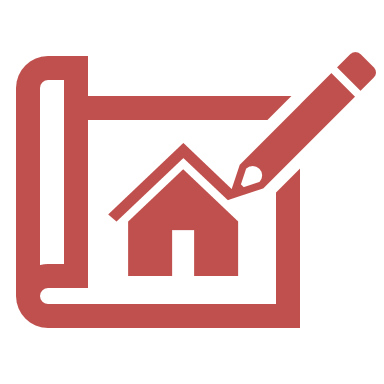 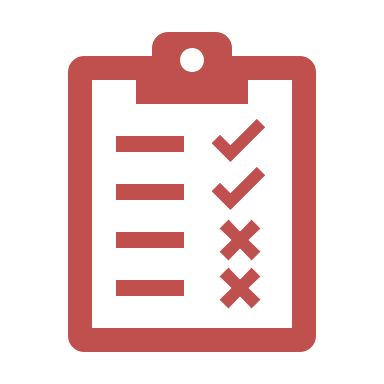 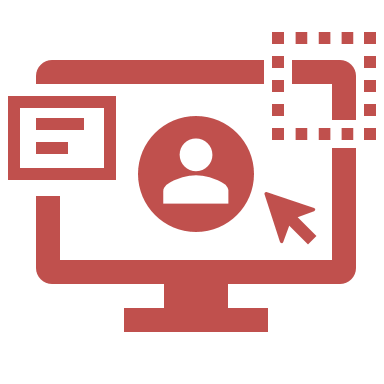 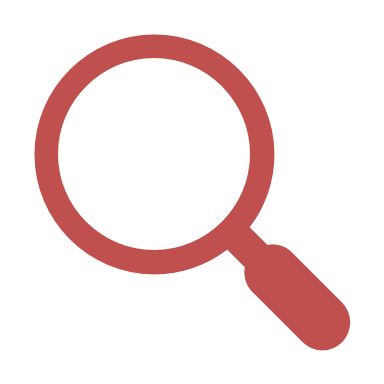 Discover
Design
Test
Develop
Next steps
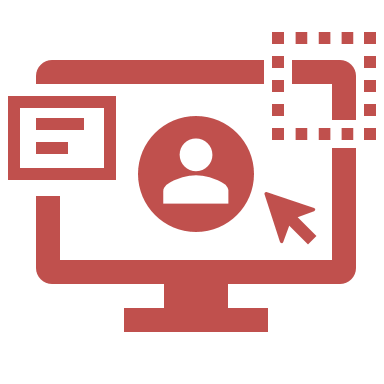 Continue developing LA side of portal – Manage / organise workstack 
Functionality to attach documents to messages and be able to view (poc)
Continue testing the delivered software
Start designing Provider registration side of Portal
Discover the QA role and requirements relating to authorising new Providers
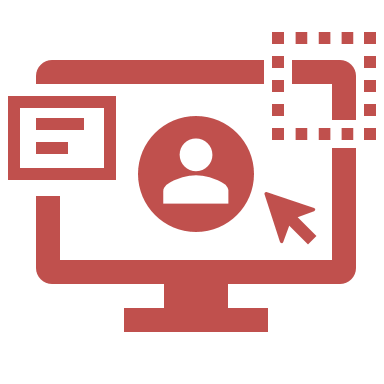 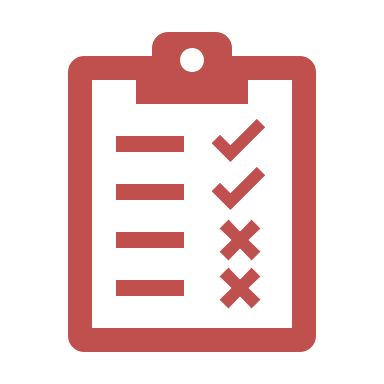 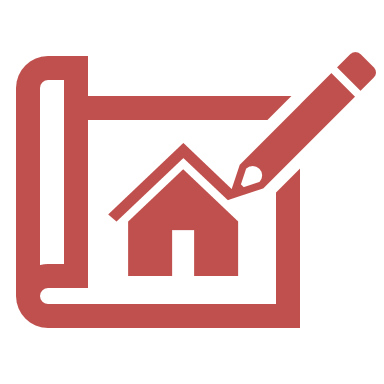 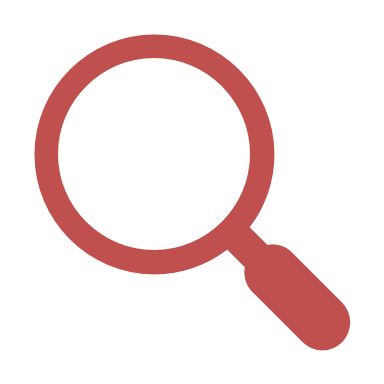